Assessing consistency of (single-cell)unsupervised multi-modal methods
Michael Love @mikelove
Dept. Biostatistics
Dept. Genetics UNC-Chapel Hill
bit.ly/scMultiModalAssess 

June 18, 2020
Outline
My lab is interested in unsupervised multi-modal methods
Common variation over samples from 2 or more assays
(Gave this talk three times now, it is rare that bio/genetics people are aware of these)
Mostly we run existing methods like Sparse mCCA, MOFA, ...
Datasets: Pickrell (n = ~60), UNC Crohn’s data (n= ~100), TCGA breast cancer (n = ~500), MESA/TopMed (n > 1,000).And single cell; SMART-seq, scNMT-seq
Typically: mRNA, chromatin accessibility, (methylation, miRNA, somatic CNV, proteomics)
First, our 2019 evaluation of existing methods on bulk data
Second, looking at MOFA+ on SNARE-seq and scNMT-seq
Canonical correlation
CCA review in the beginning of Witten and Tibshirani 2009:


Compare to PCA:
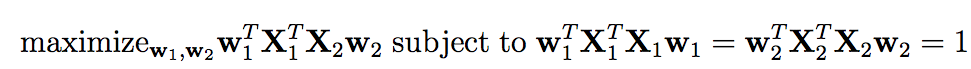 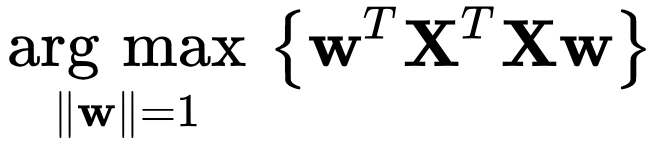 Why multi-modal methods interesting for multi-omics
Unwanted variation won’t be shared:
Except for extraction, study phase, etc.
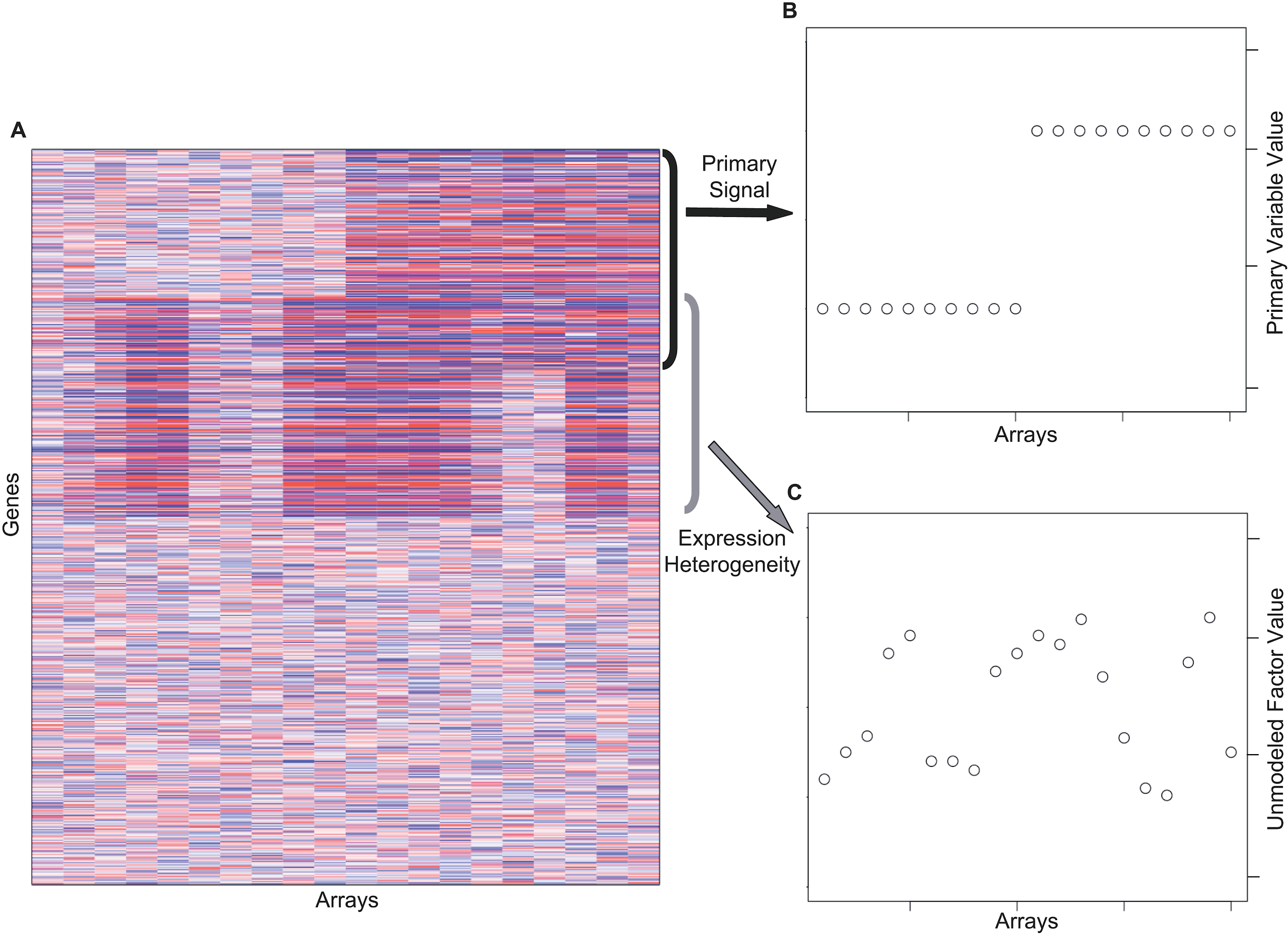 ✔
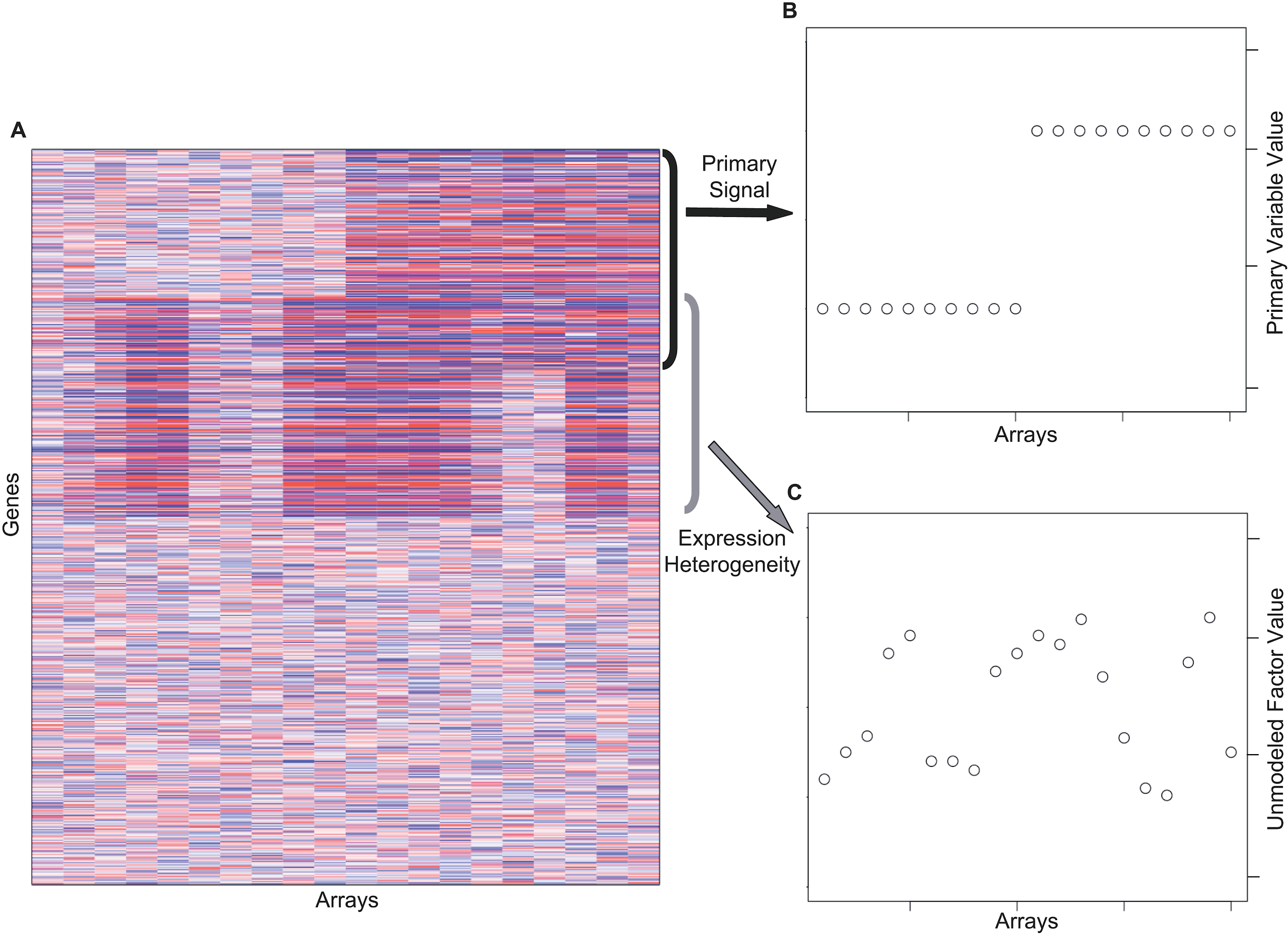 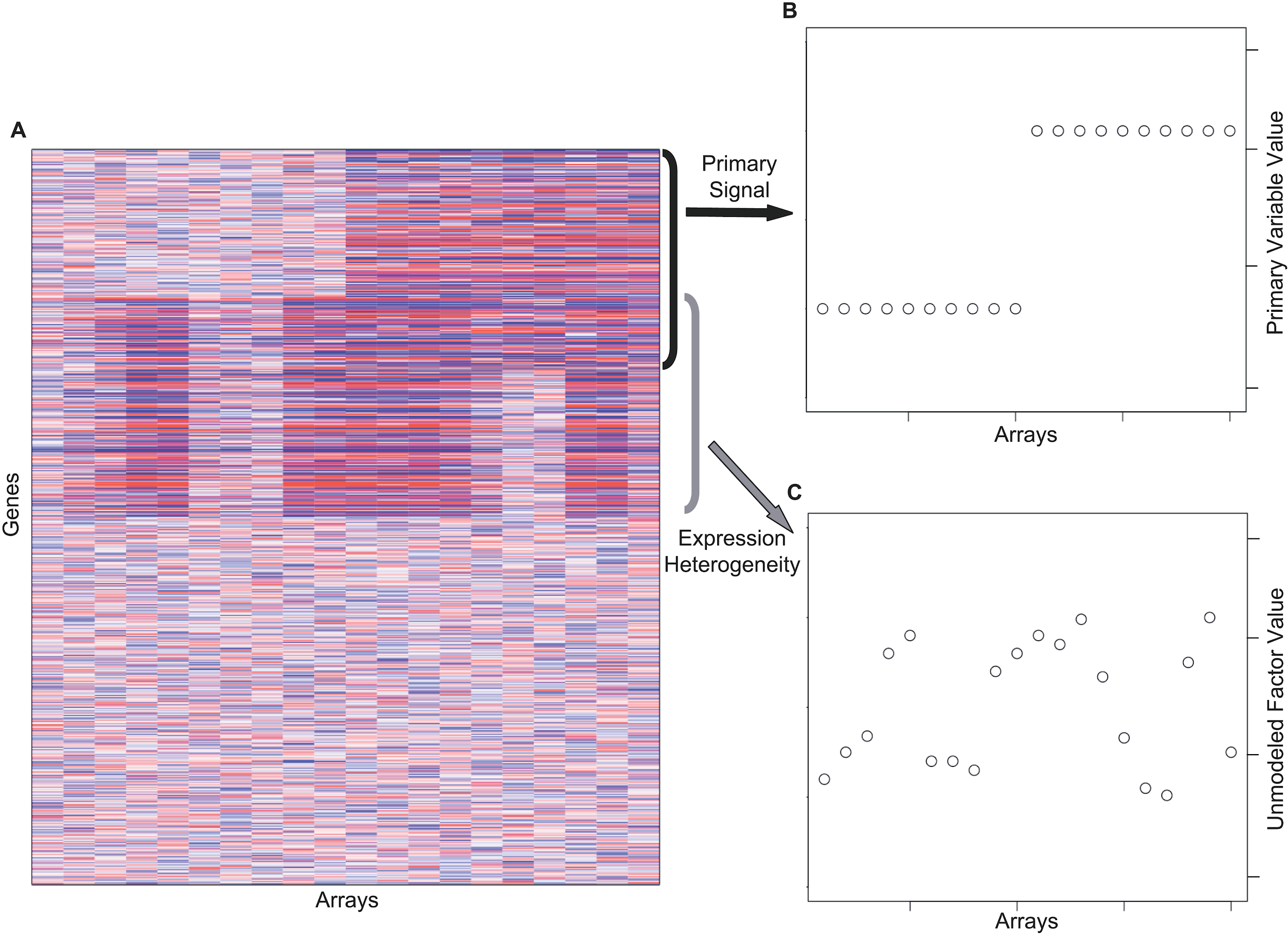 genes
proteins
Won’t be shared
✘
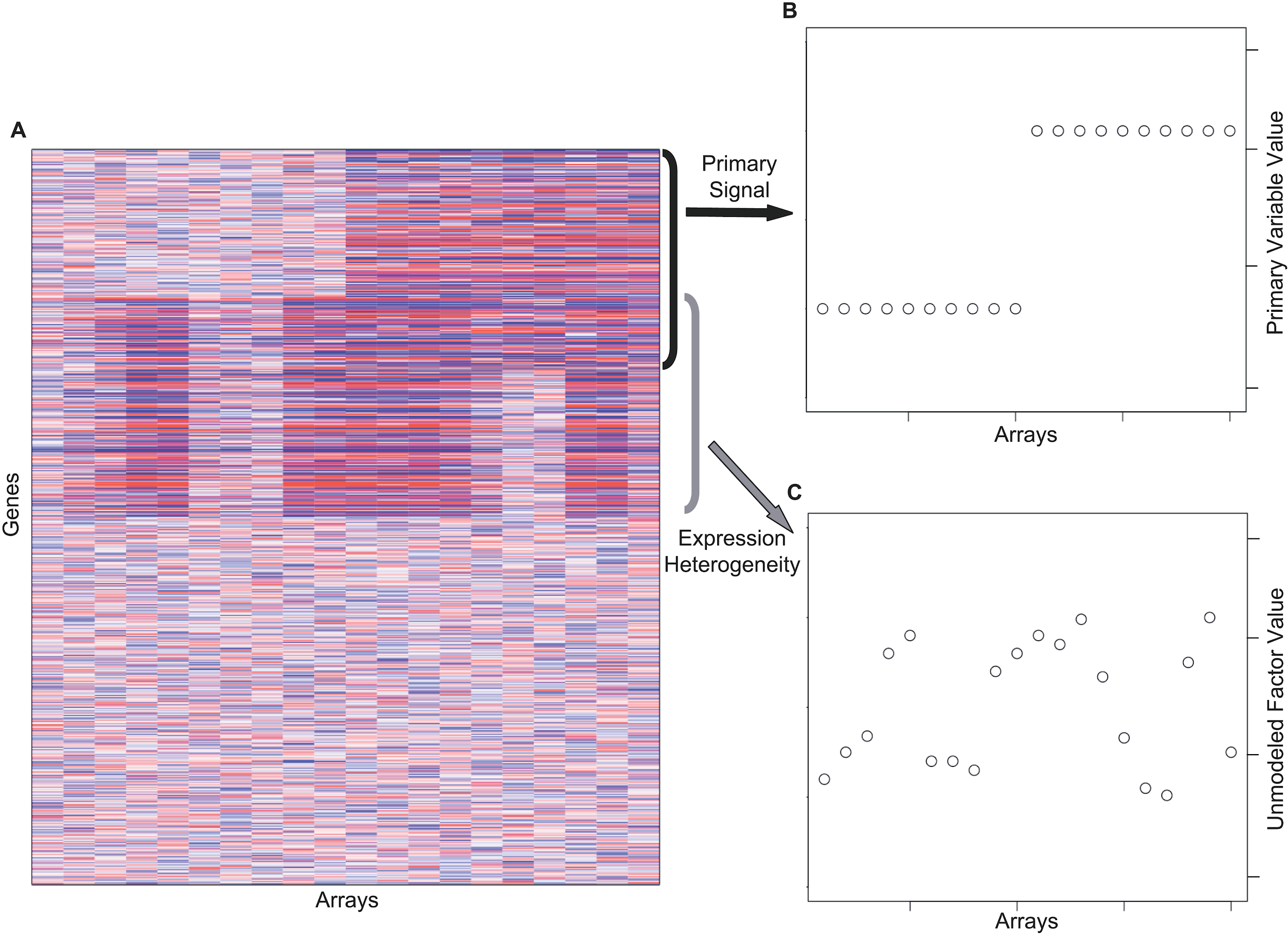 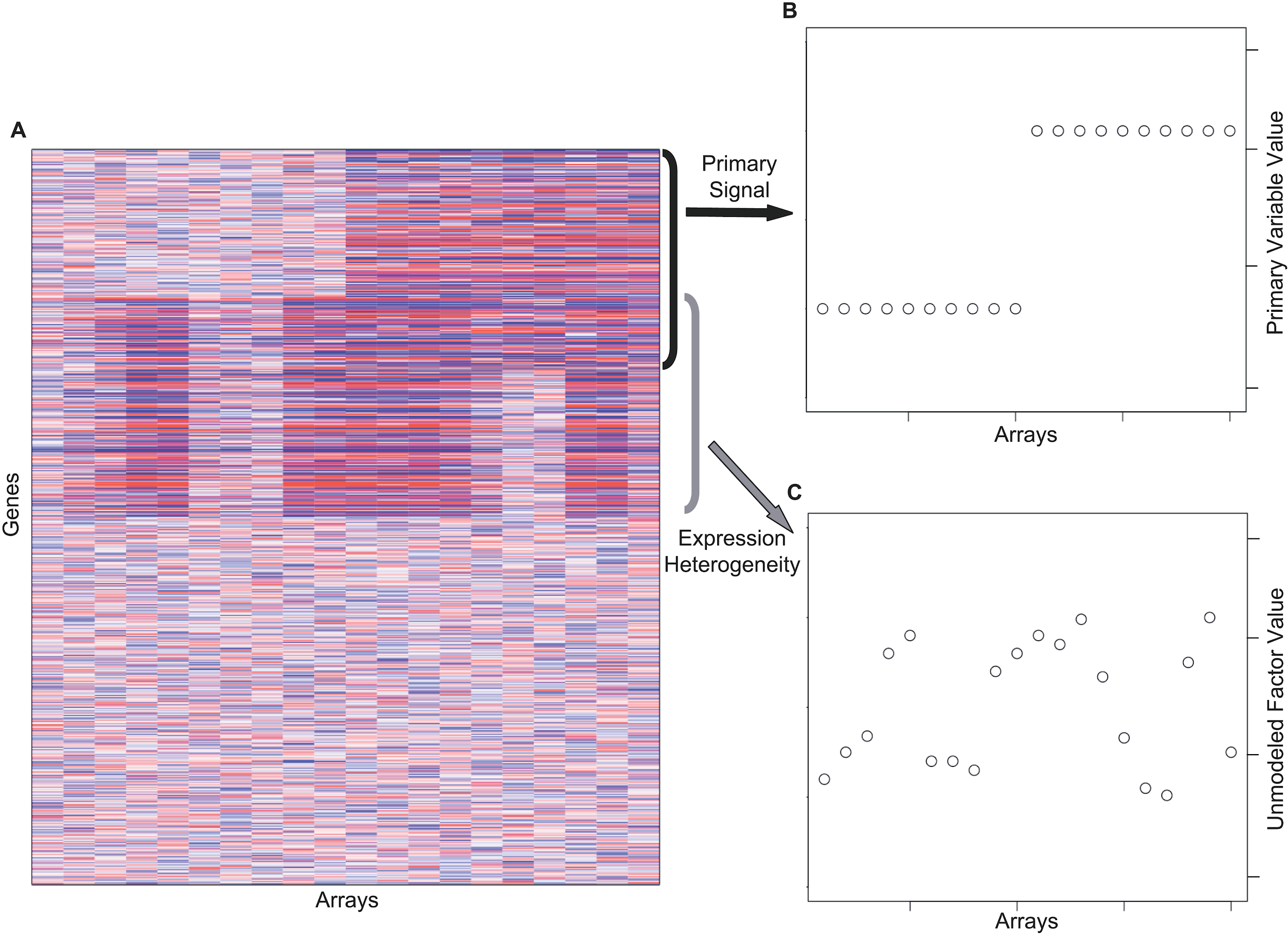 methyl
chromatin
Leek & Storey, “Capturing Heterogeneity in Gene Expression Studies by Surrogate Variable Analysis” 2007
Modeled on the awesome-single-cell repository...
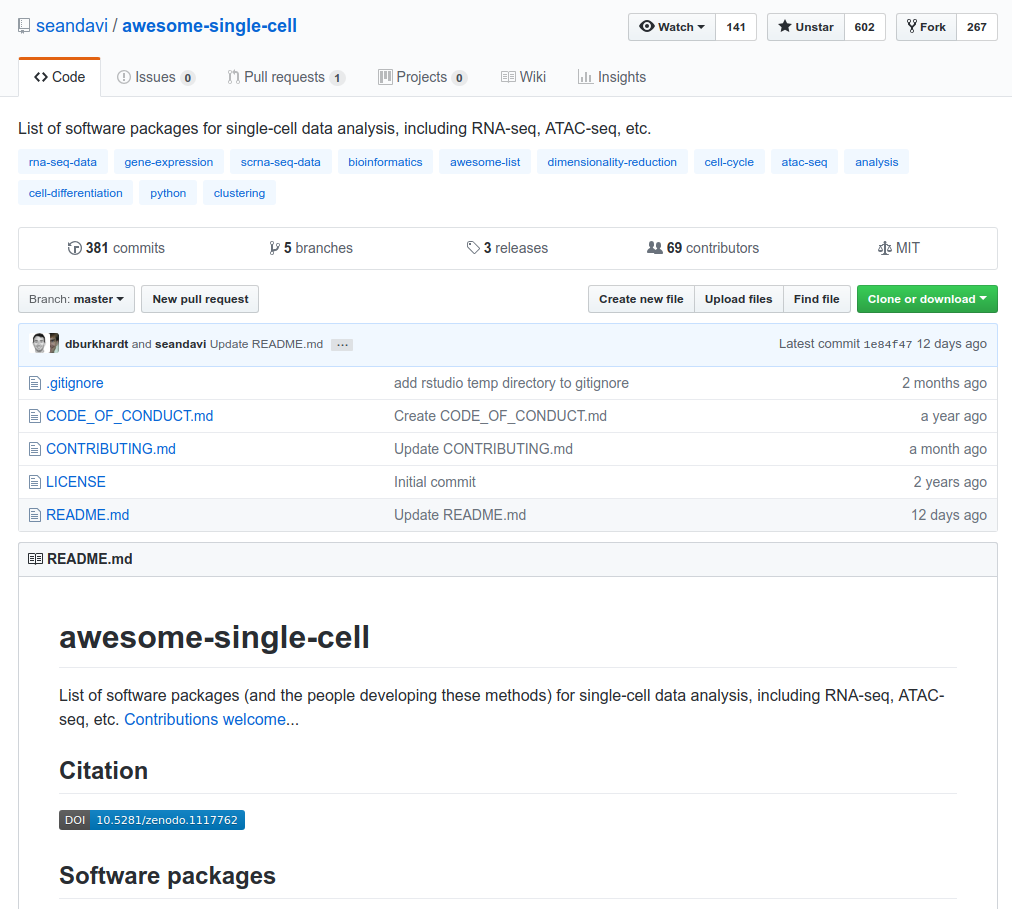 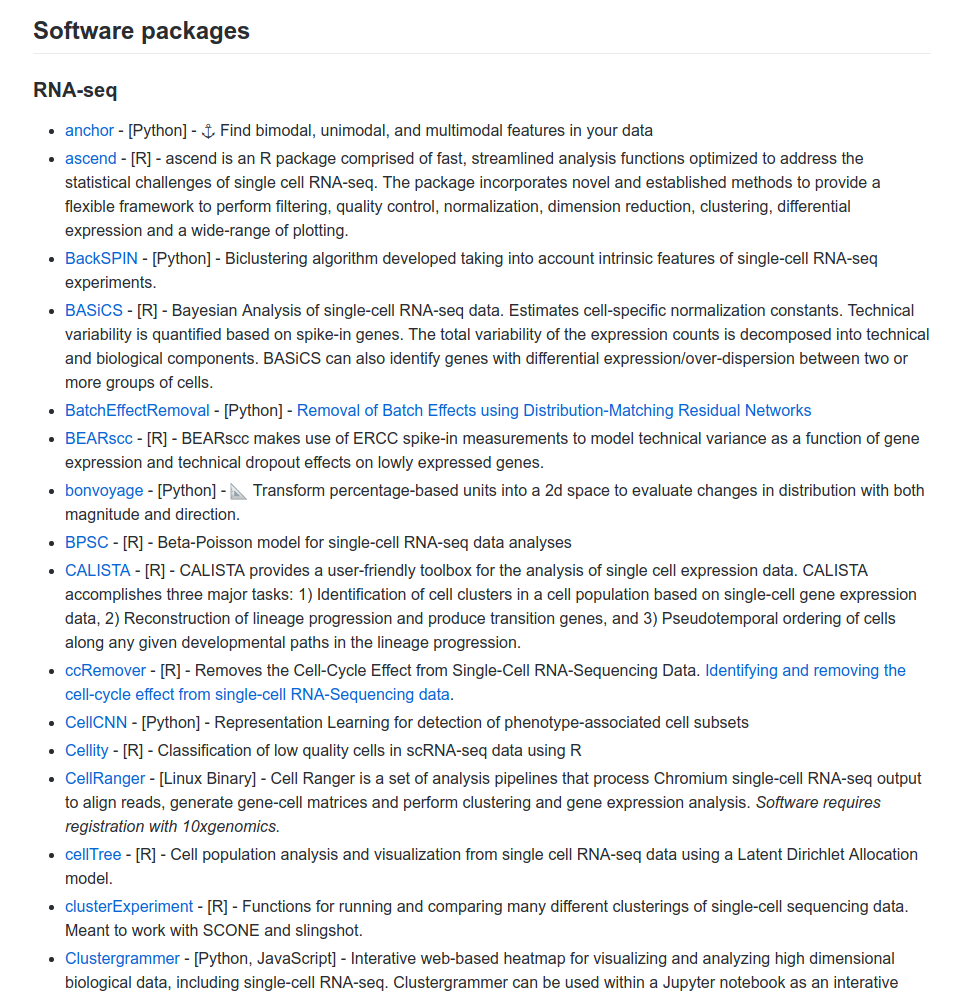 Now awesome-multi-omics, contributions welcome!
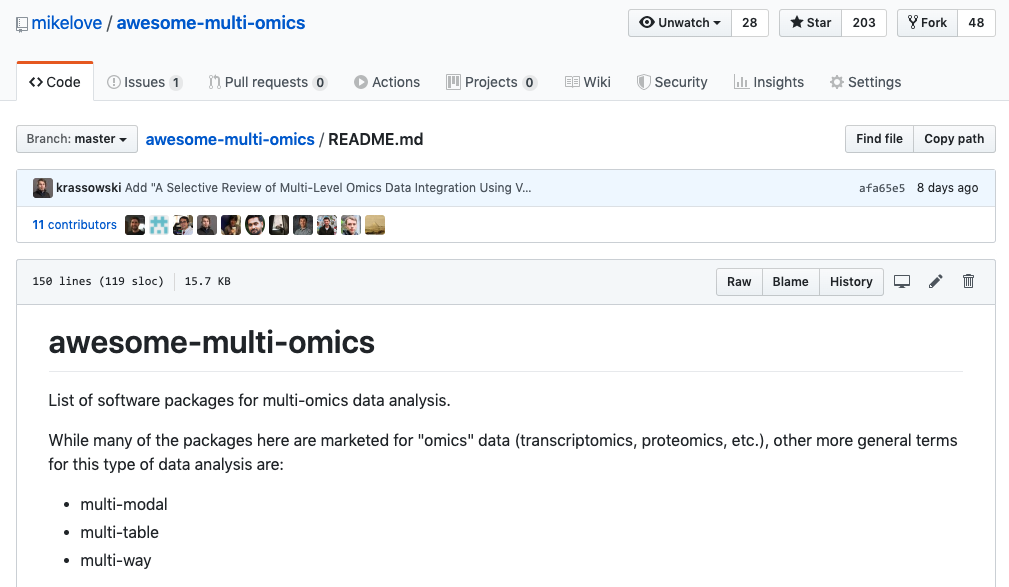 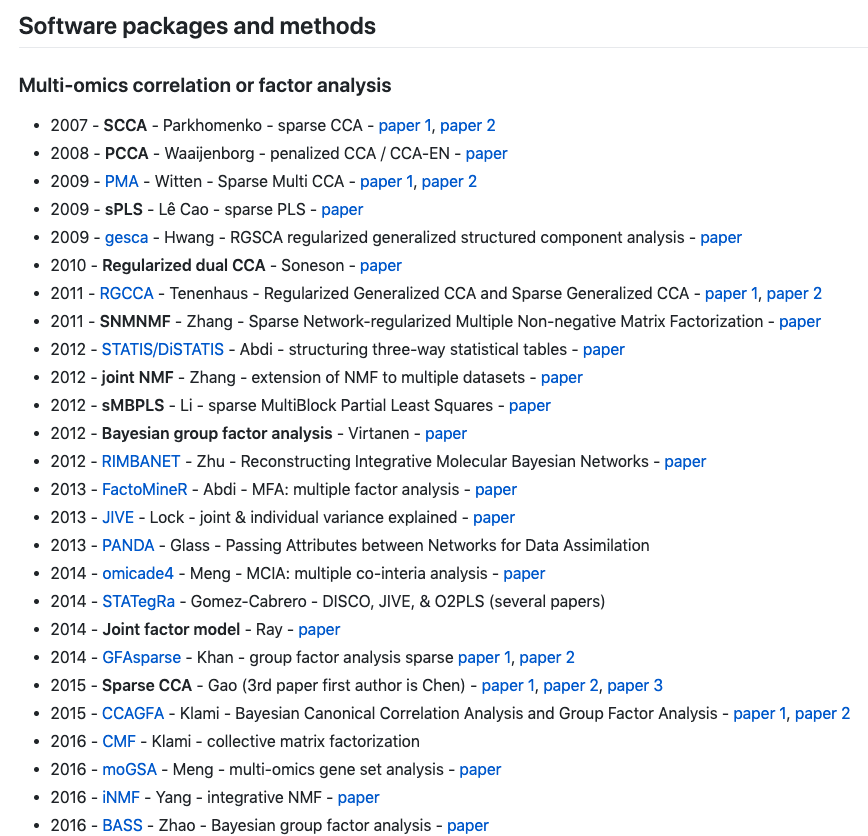 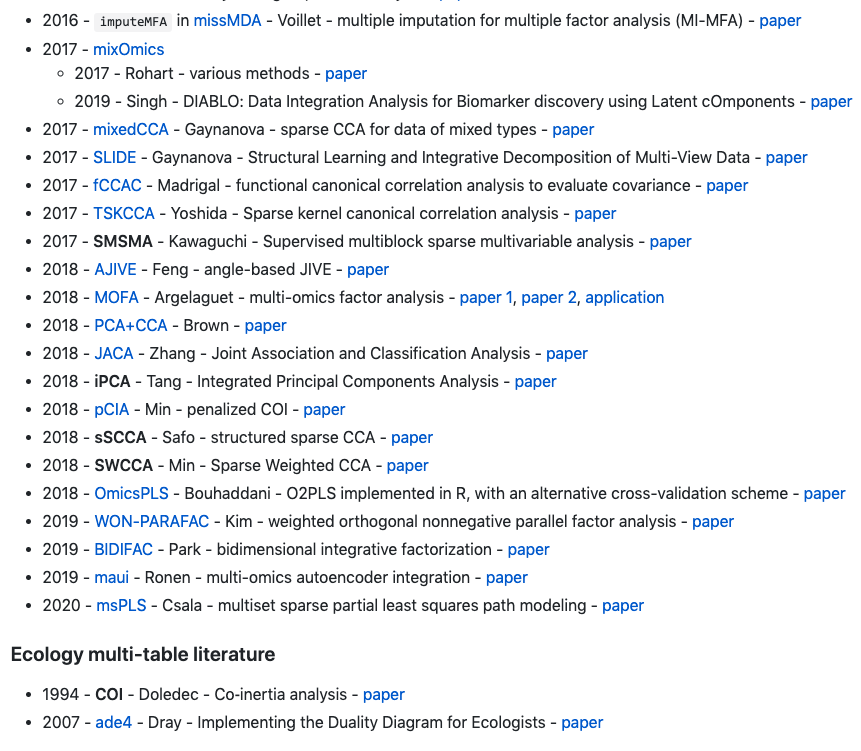 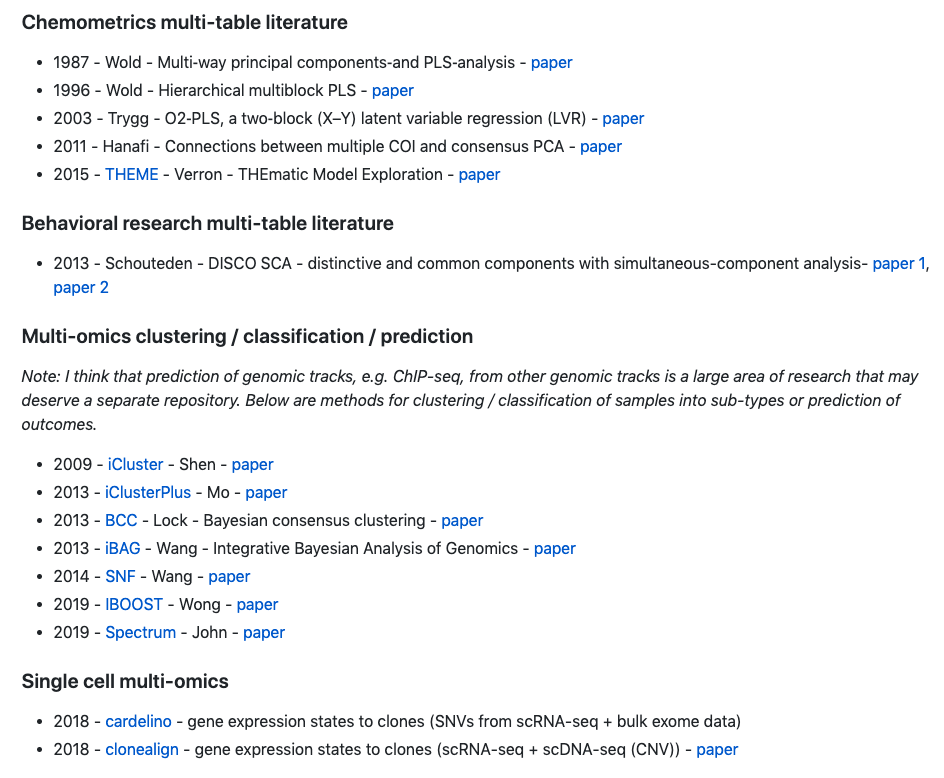 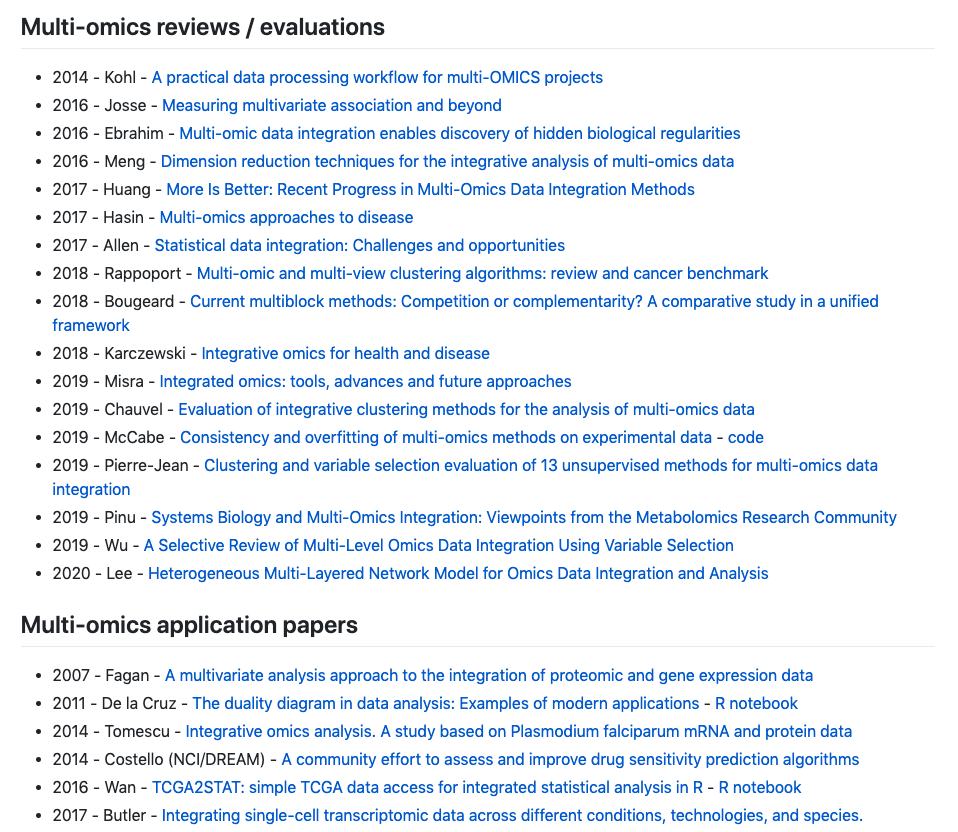 Where to start?
This is a useful review from 2016:
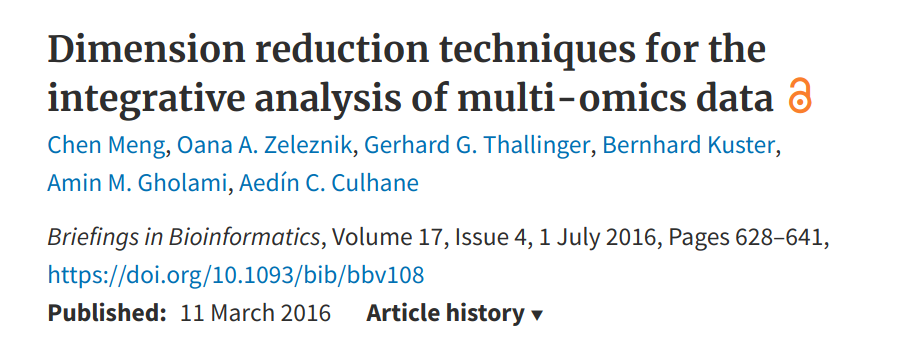 Another review (a microbiome application):Sankaran & Holmes (2019) https://doi.org/10.3389/fgene.2019.00627
~2018: How to evaluate all these multi-modal methods?
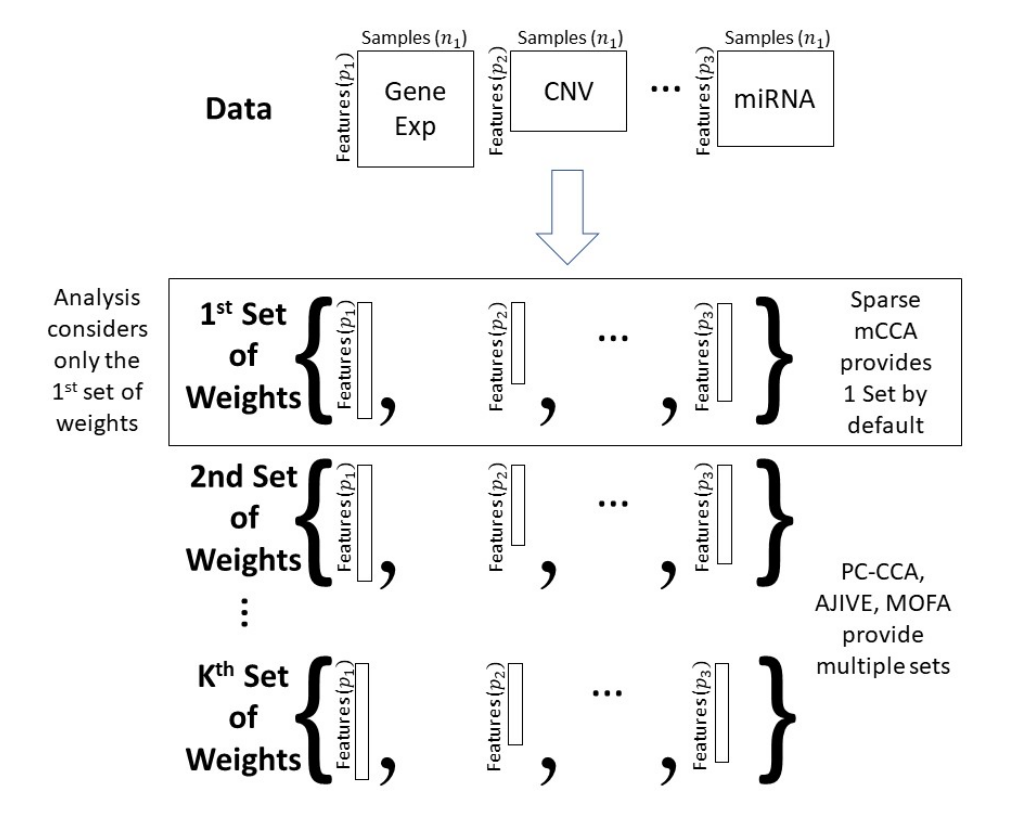 We compared three methods… we should have used more
Sparse mCCA Witten and Tibshirani (2009)
Permutation-based penalty with objective:
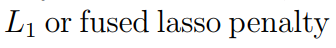 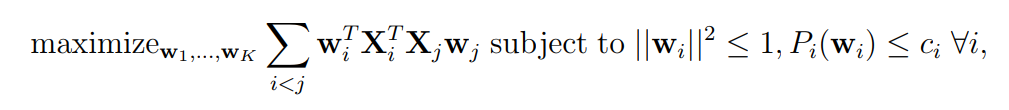 AJIVE - Angle-based Joint and Individual Variation Explained - Feng et al (2018)(1) Truncated SVD of each matrix(2) SVD of the stacked row* basis matrices, with joint threshold defined by perturbation theory(3) “joint” and “individual” variation: projection of the joint row* space and orthogonal complements
* row basis = vector along samples
MOFA - Multi-Omics Factor Analysis - Argelaguet et al (2018)
Xi = Z Bi + εi
Z: a n x k matrix of latent factors (columns)
Bi: a k x pi matrix of weights (rows) mapping to the original data
Form of εi depends on data type. Missingness allowed
Matrix-, factor-, and feature-level sparsity (ARD, and spike-and-slab priors)
Variational Bayes inference framework
Strict pre-processing required
Consider, n=300 x p=1000 data matrices:X1 = ε1, X2 = ε2, X3 = ε3, X4 = ε4
X1[1, 1-3] ← 100
X2[1, 1-3] ← 100
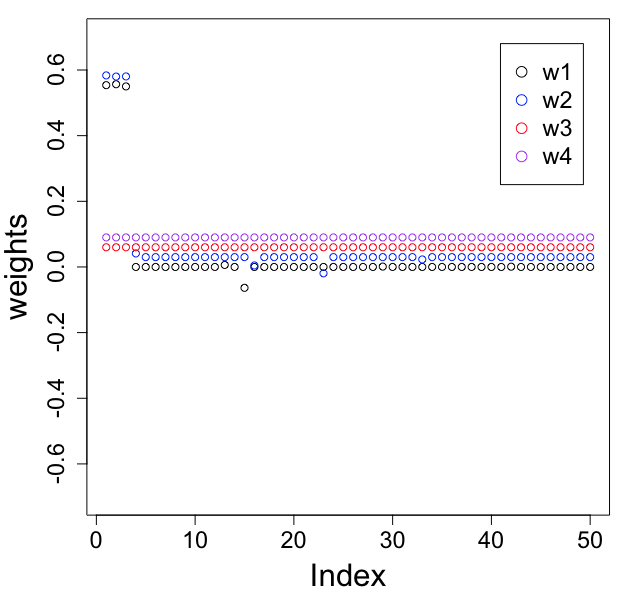 Spike in an outlier across 3 features,
in 2 out of 4 data matrices.Outlier is the same sample (first one of 300)
Again and again, we have seen that outliers and scaling/transformation can drive the solution… be careful and consider these details.
How can we group and evaluate methods
From McCabe 2019
Certain methods, such as iCluster+ and Similarity Network Fusion (SNF) classify samples into groups [tumor subtypes].
Other methods determine which features or biological processes contribute to the common variation across data types, as well as the magnitude of the relationships.
By multiplying the estimated weights by the observed values of each data type, we obtain contributions for each sample and data type.
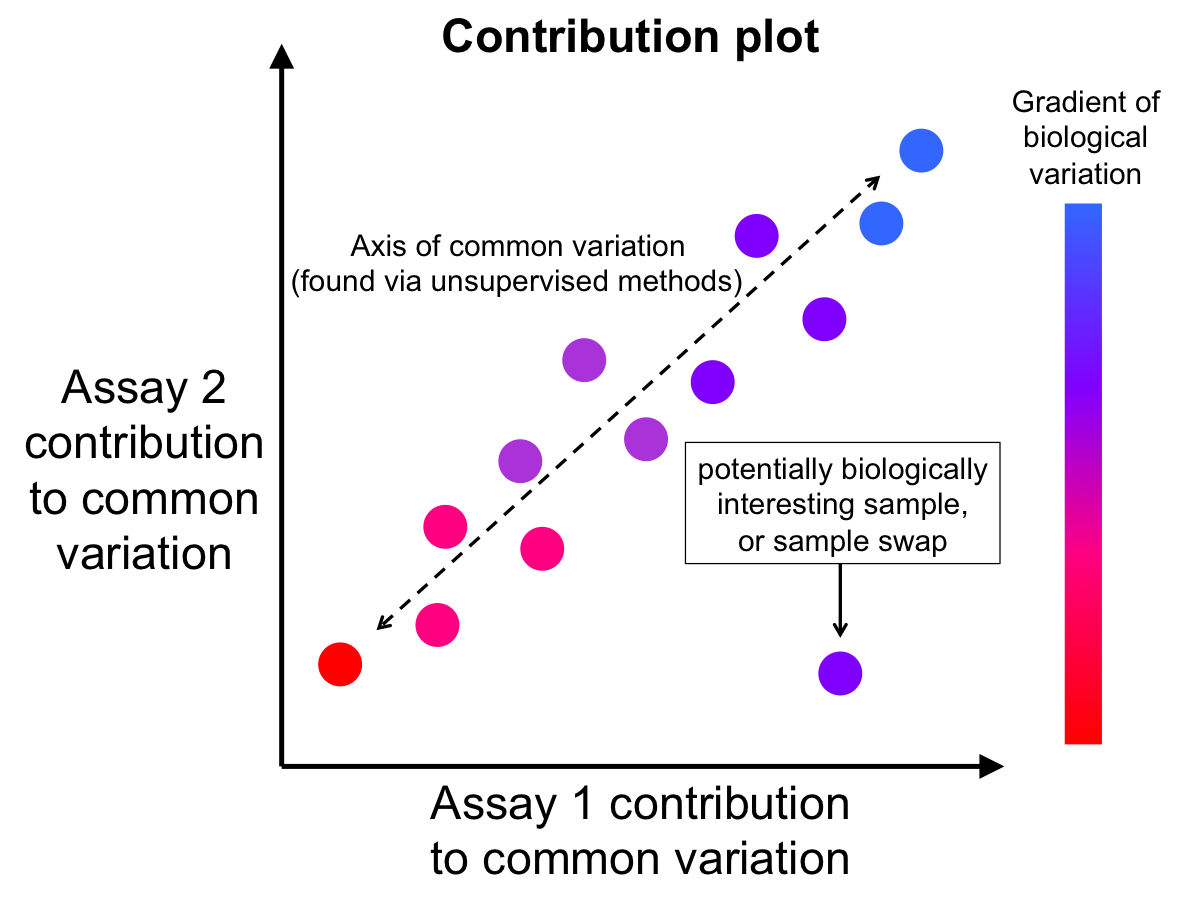 (X2w2)
(X1w1)
PC-CCA finds ⍴=0.77 across mRNA and miRNA (n=558)
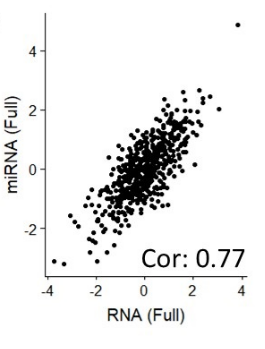 We (also) noticed overfitting was possible
Null data: 100 samples, 5000 features, all N(0,1) data
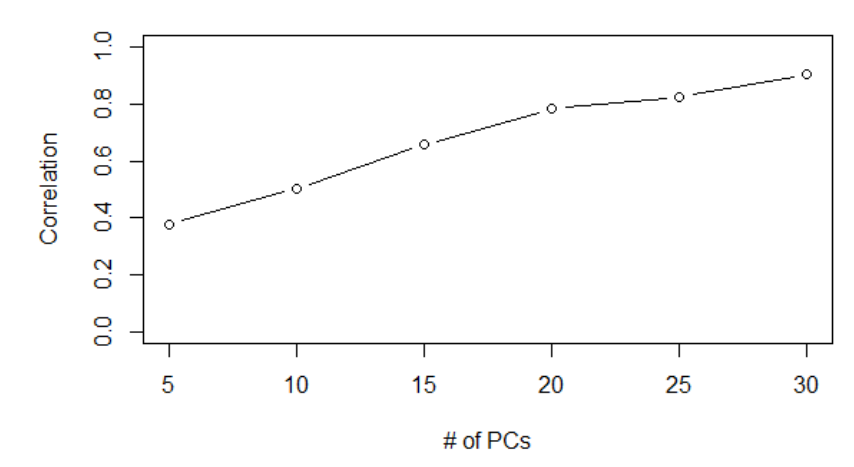 PC-CCA finds ⍴=0.77 across mRNA and miRNA (n=558)
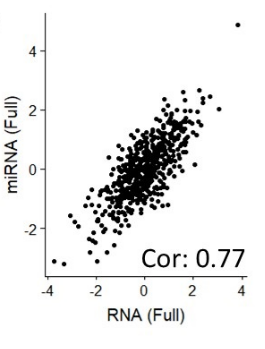 Assay #2 had sample order permuted
Correlation in the contribution plot
We find a high correlation in the contribution plot (i.e. the objective)
Now what? Is this real? Will it generalize?
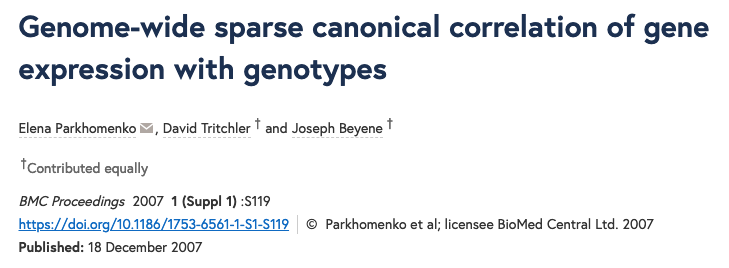 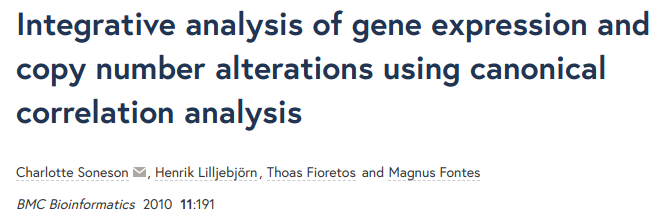 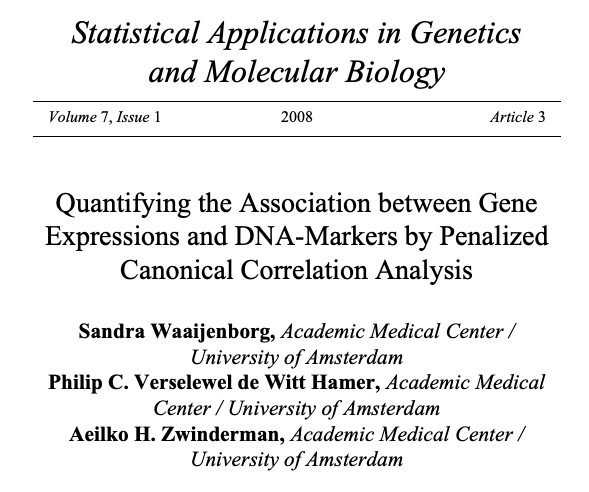 “The optimal regularization parameters are chosen by cross-validation.”
“We evaluated the performance of SCCA using the leave-one-out cross-validation (LOOCV) analysis, treating a pedigree as one unit.”
“
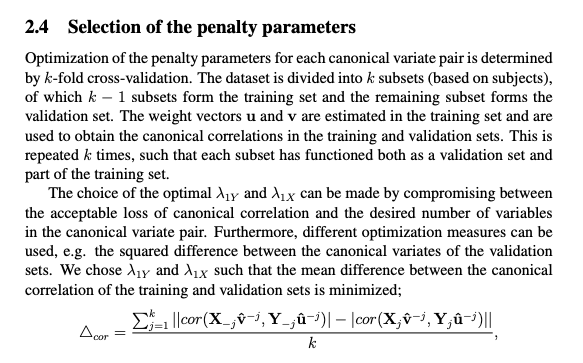 .”
Just a few examples here, I’ve started compiling a more systematic literature in Gdocs… 1993 seems the first leave-one-out CV application for CCA.
From chemometrics: Svante Wold (1978)
Cross-Validatory Estimation of the Number of Components in Factor and Principal Components Models
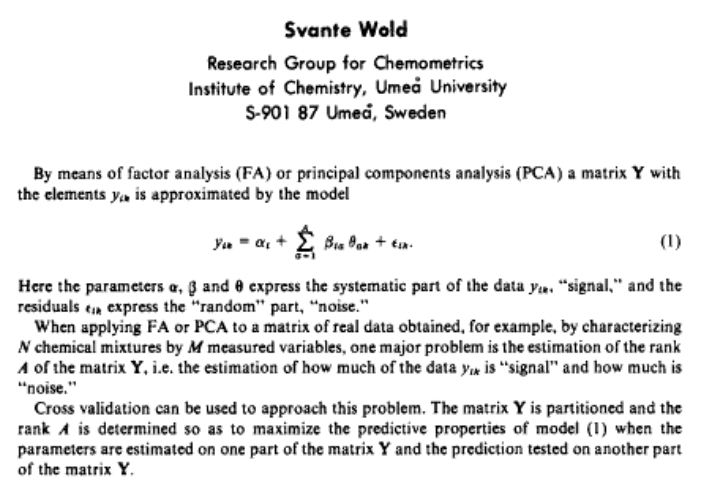 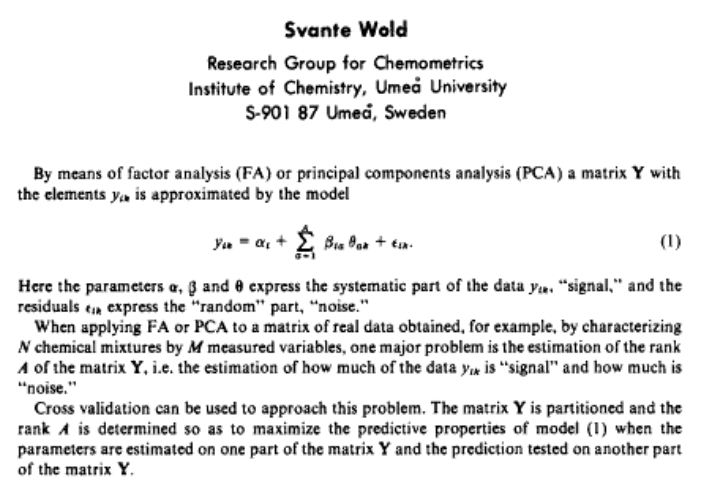 Evaluate methods using a CV framework
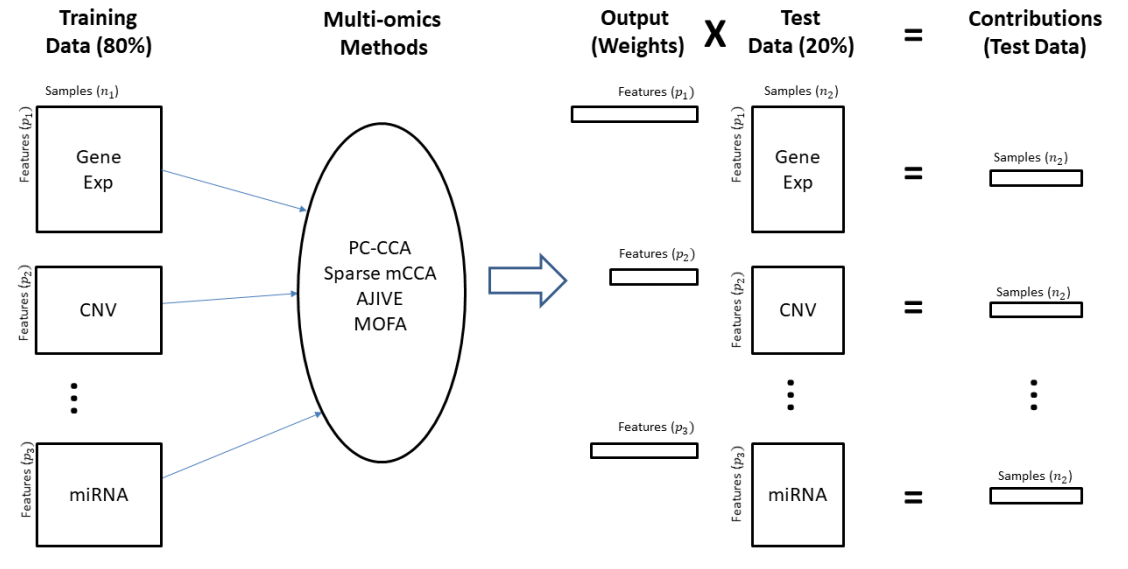 There are many more methods that we should have considered… e.g. COI/CIA, PLS, GFA
PC-CCA, overfitting on permuted data
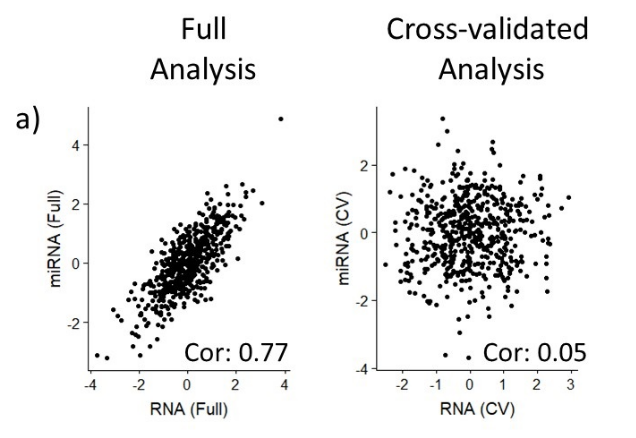 Other methods not overfitting as much on permuted
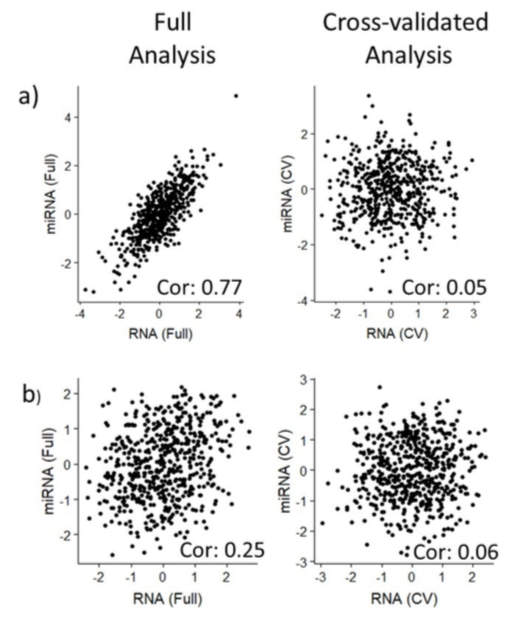 PC-CCA








Sparse mCCA
On a large TCGA-BC dataset (n=558) - RNA, miRNA, CNV
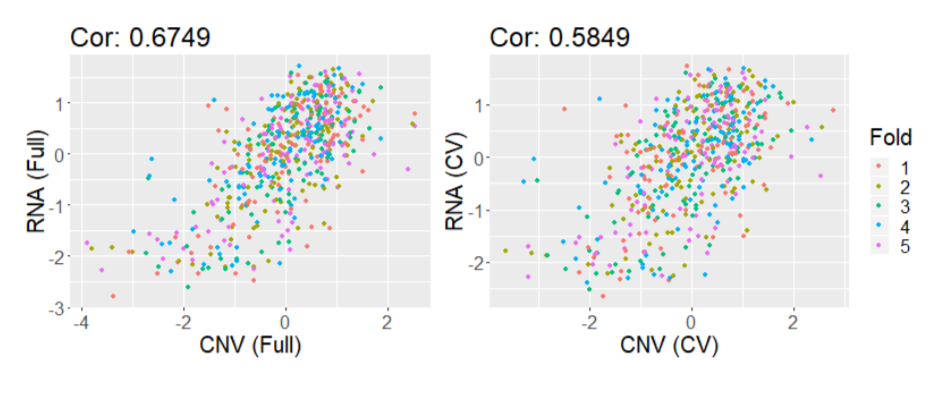 Sparse mCCA






AJIVE





MOFA
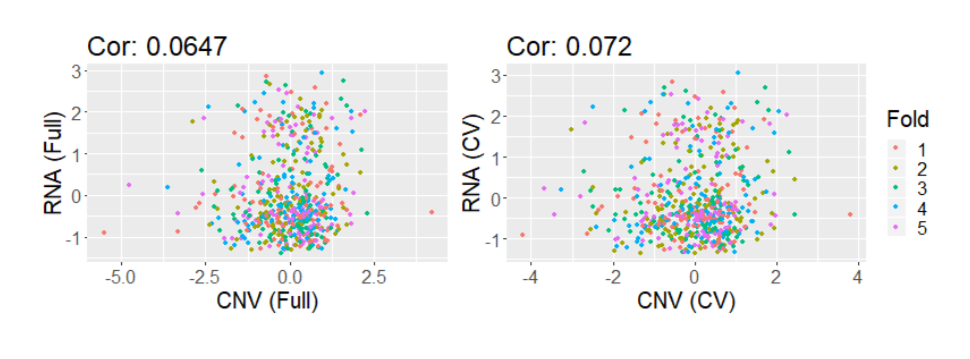 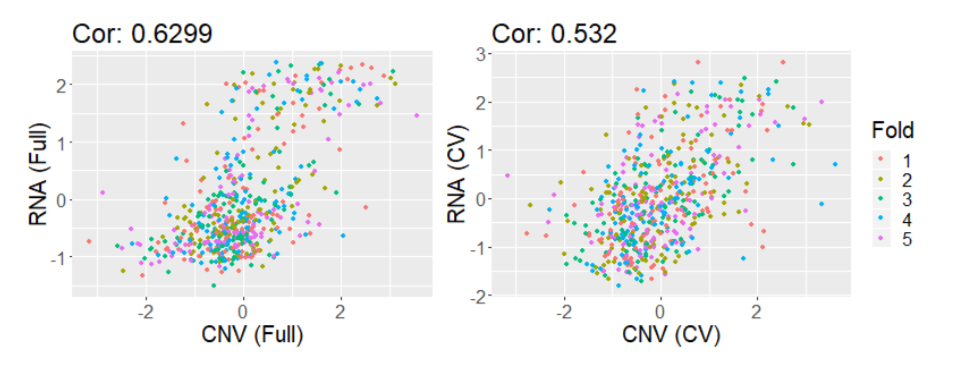 On a large TCGA-BC dataset (n=558) - RNA, miRNA, CNV
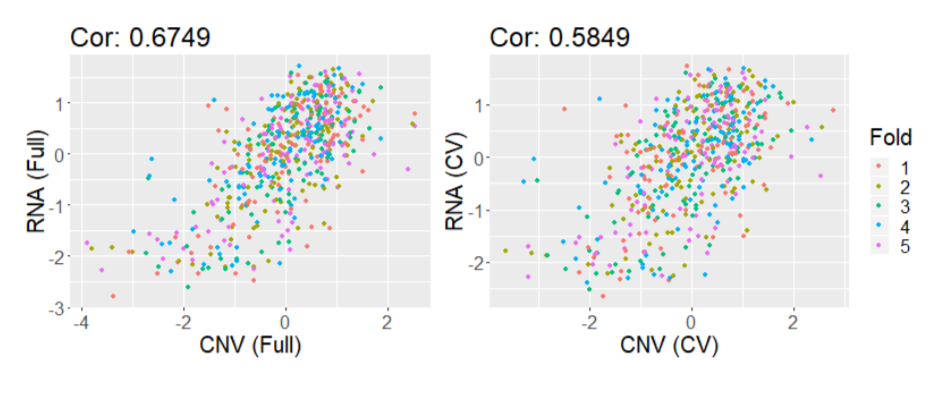 Sparse mCCA






AJIVE





MOFA
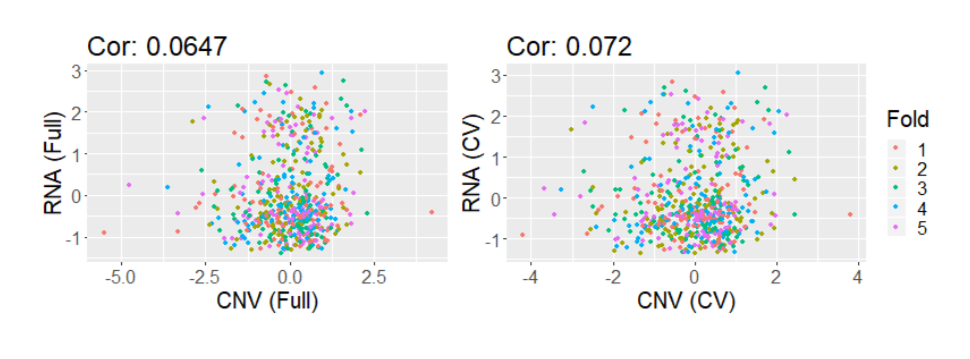 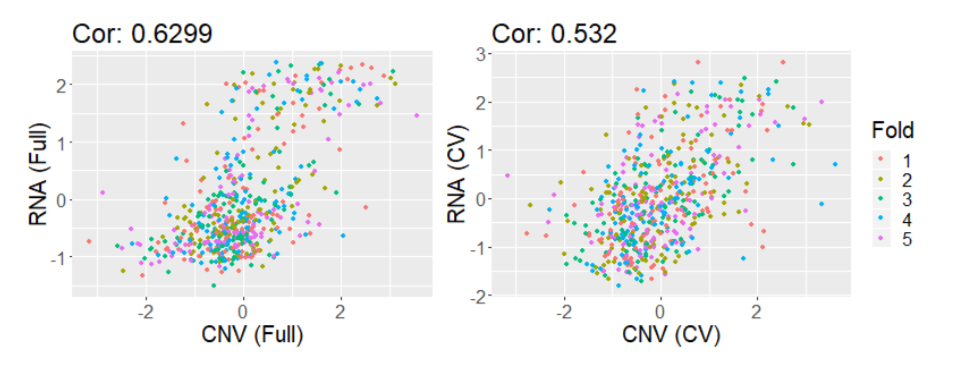 What does the first factor represent here
a)
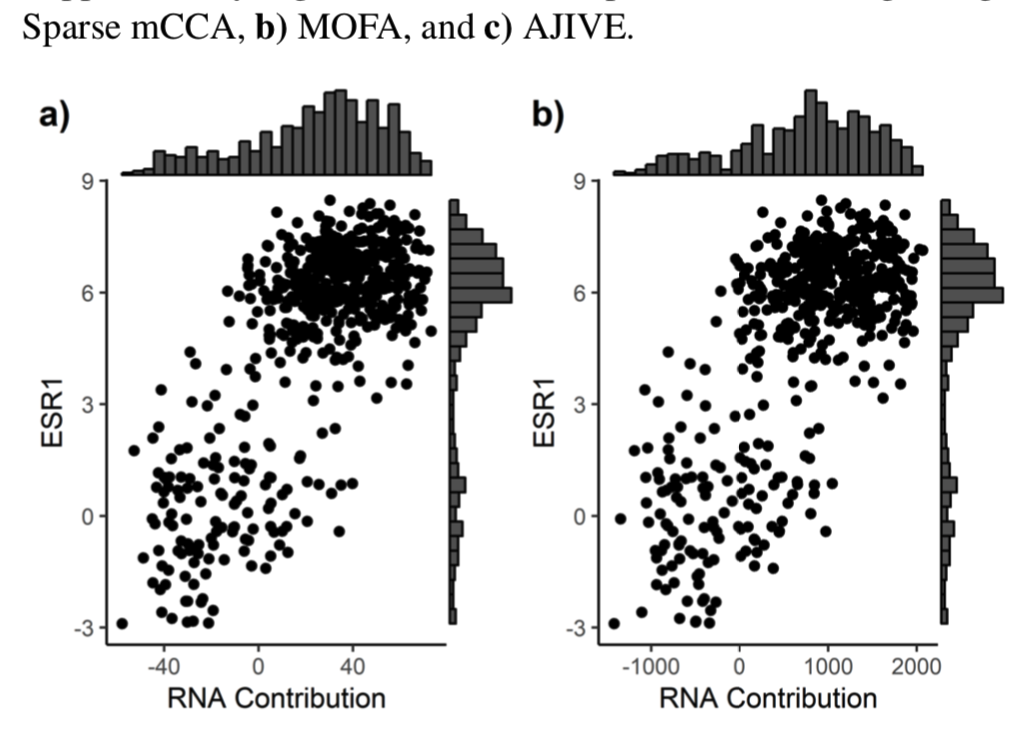 Multi-omics bulk assessment
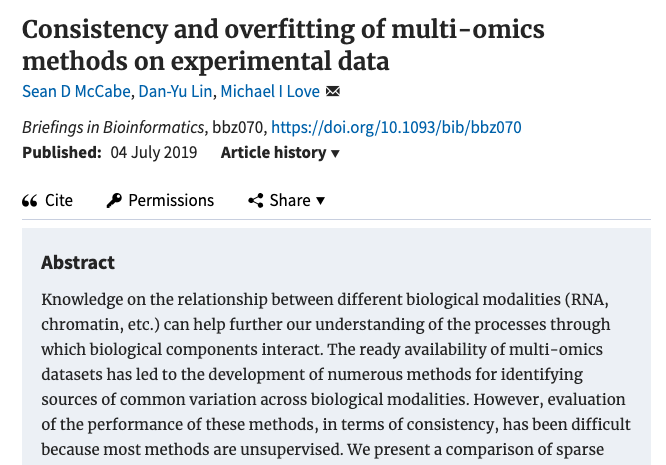 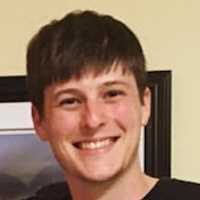 Dealing with multiple solutions, identifiability
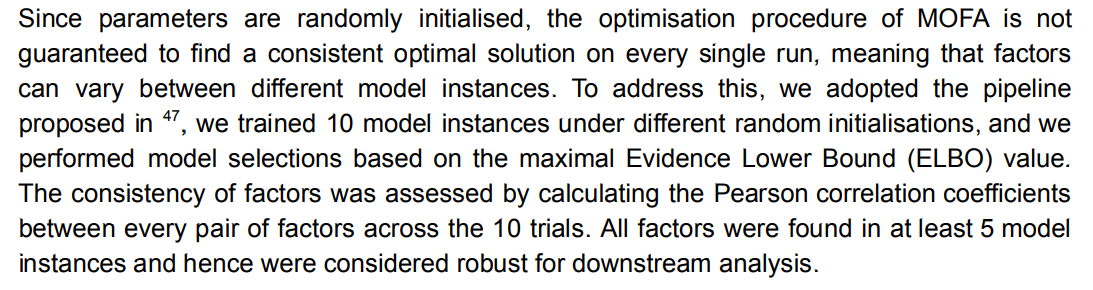 Argelaguet 2019 - “Single cell multi-omics profiling reveals a hierarchical epigenetic landscape during mammalian germ layer specification”
Multiple starts vs. CV
Running with multiple starts is a good check
But we also like cross-validation: assess the objective (e.g. correlation, or likelihood) of trained model on held-out samples/cells
Still: need to match or perform "registration" across runs or folds, because the factor label changes across runs or folds. E.g. CCA, STATIS, "BNO" (as Susan Holmes just discussed for PCA)
Single cell CV analyses
SNARE-seq and scNMT-seq data, from MOFA+ vignettes
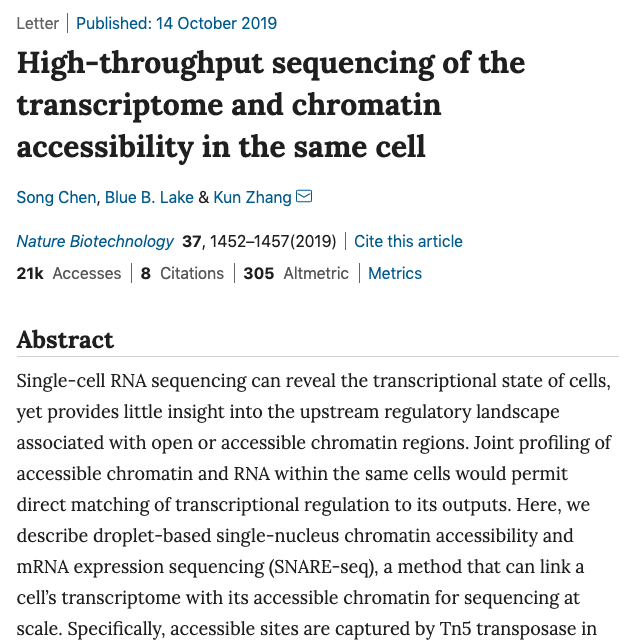 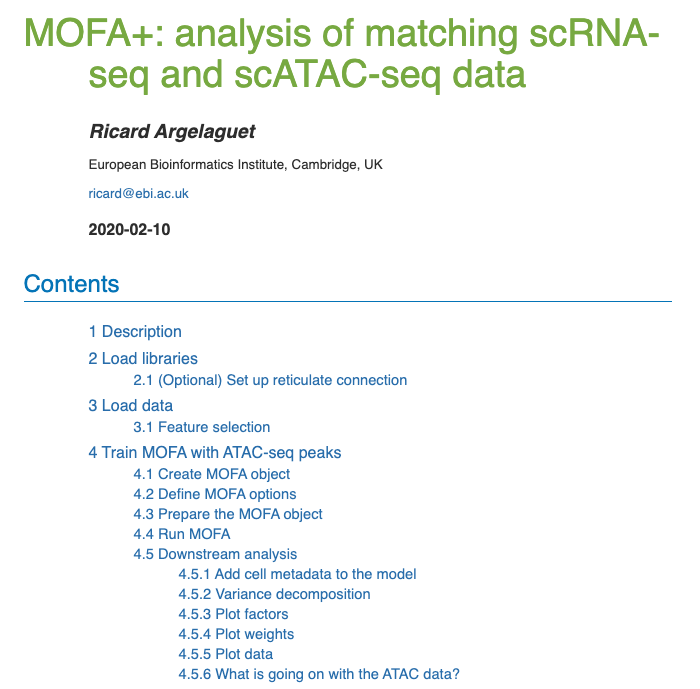 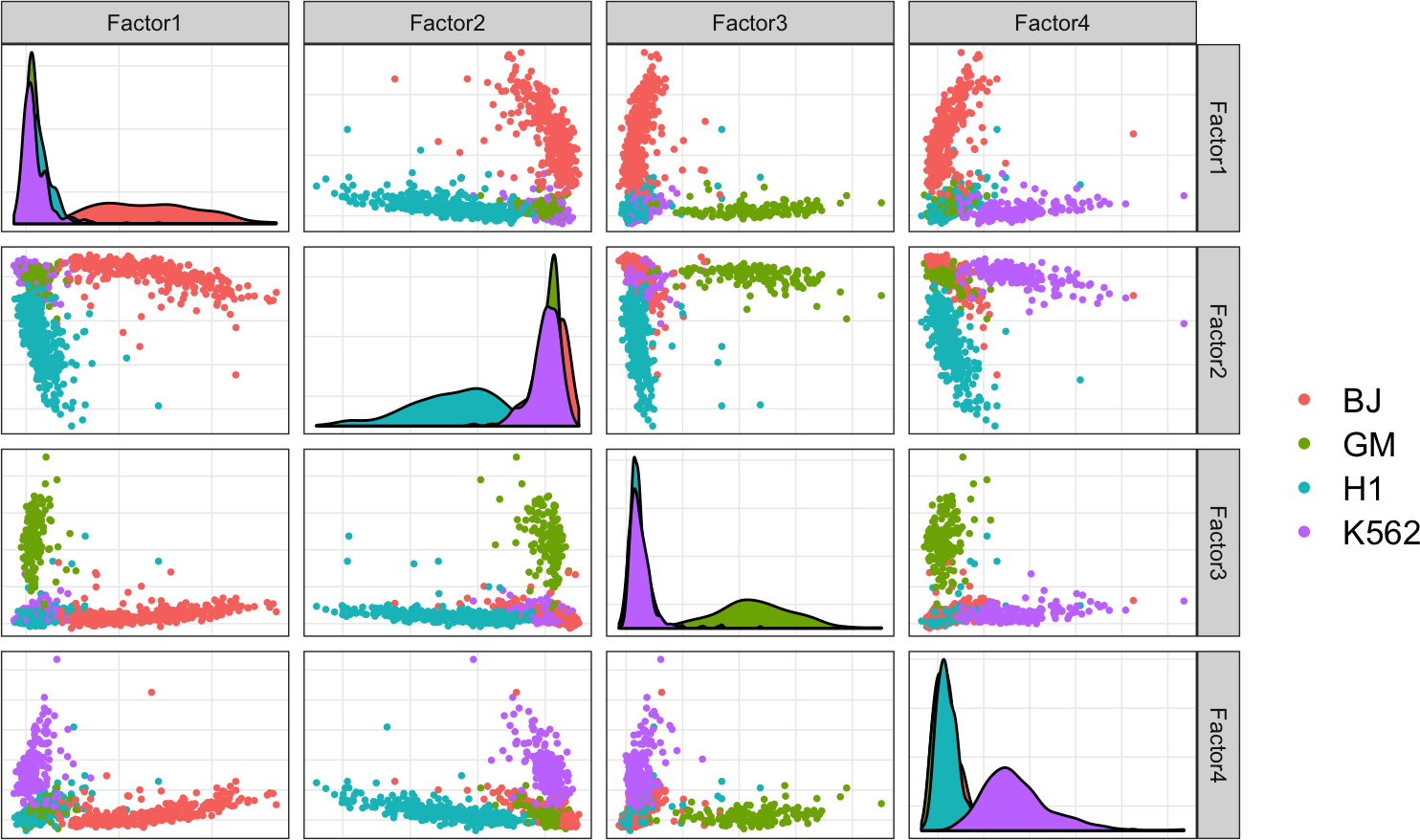 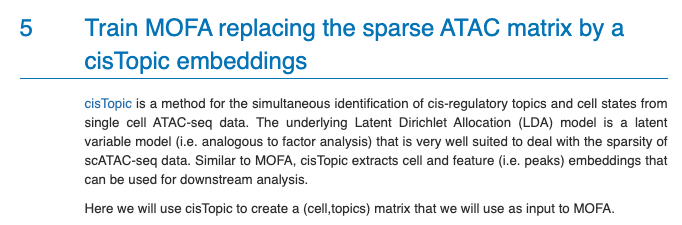 Consistency in held out data (expect strong)
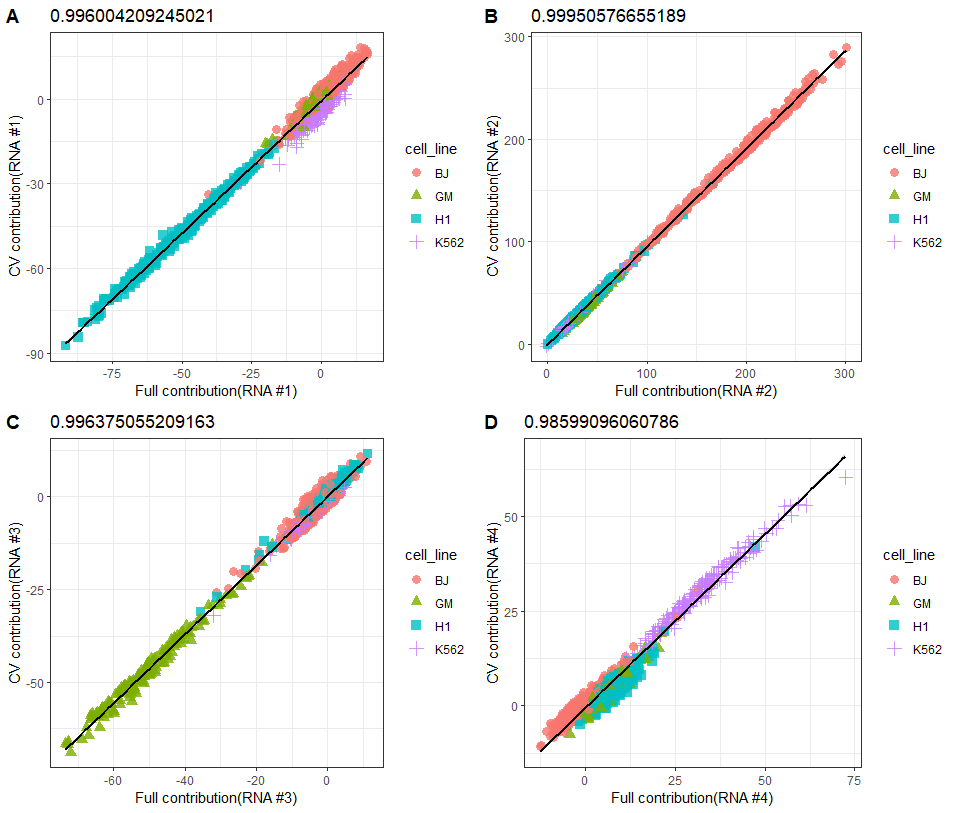 We call these “comparison plots”: CV contributions over the contributions from the full data, for scRNA-seq.
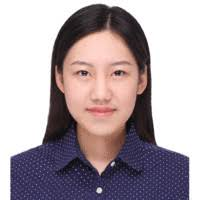 Single cell CV analyses from Wancen Mu (UNC)
To get this consistency requires factor matching
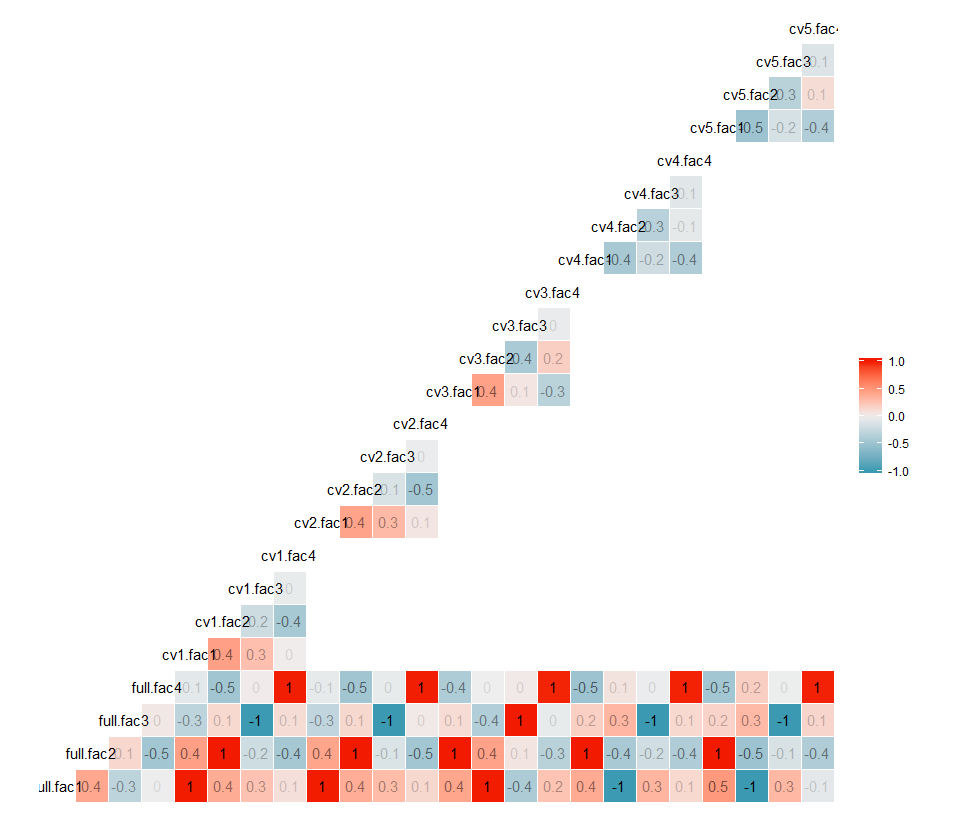 scRNA
scATAC
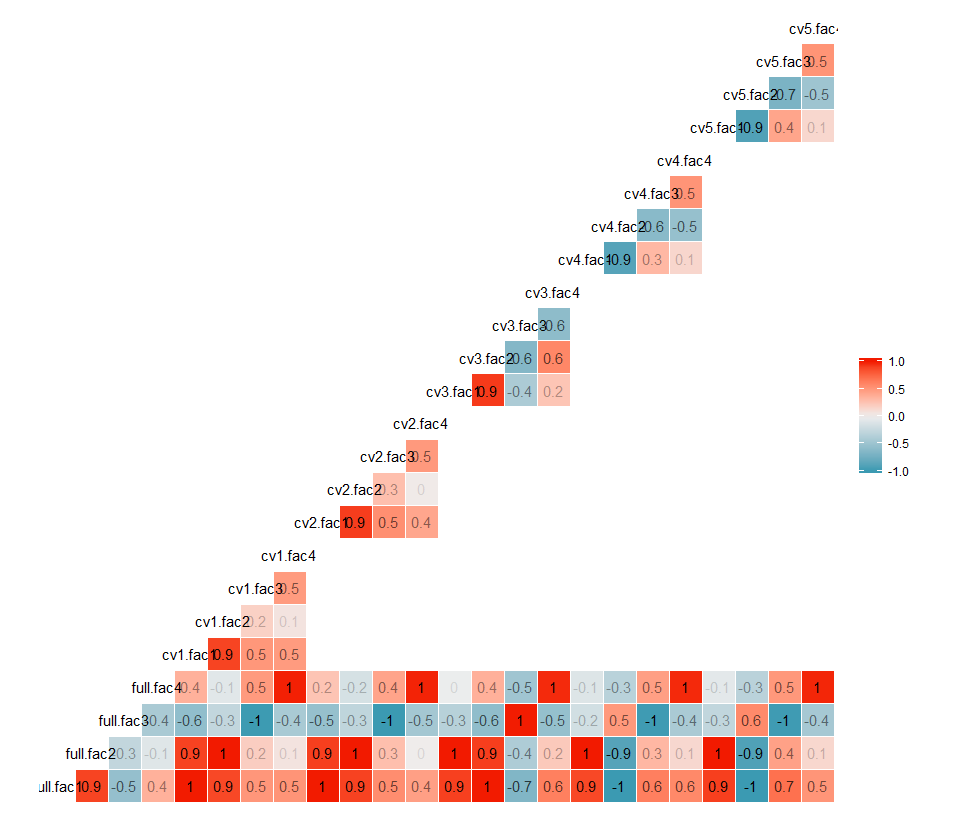 Factor matching across folds is less trivial in this case
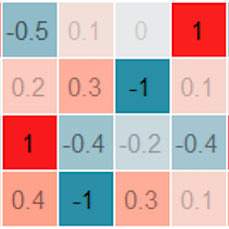 Not always orthogonal
“Contribution plots”: scATAC (25 topics) ~ scRNA
Full dataset
Cross-validated
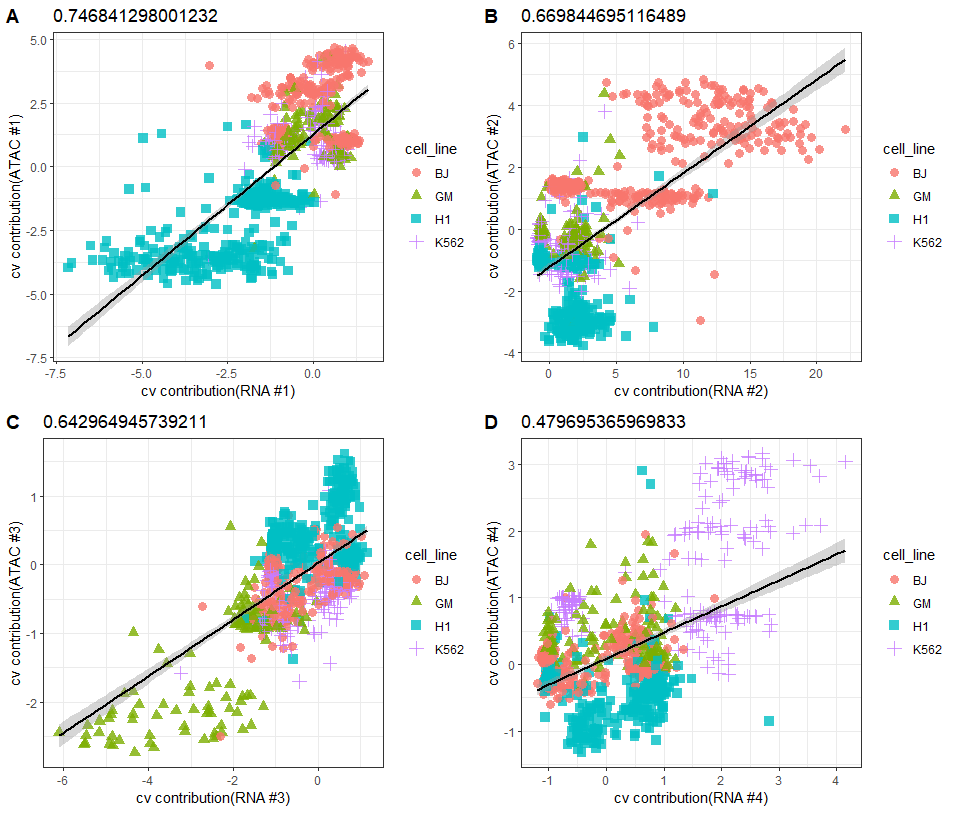 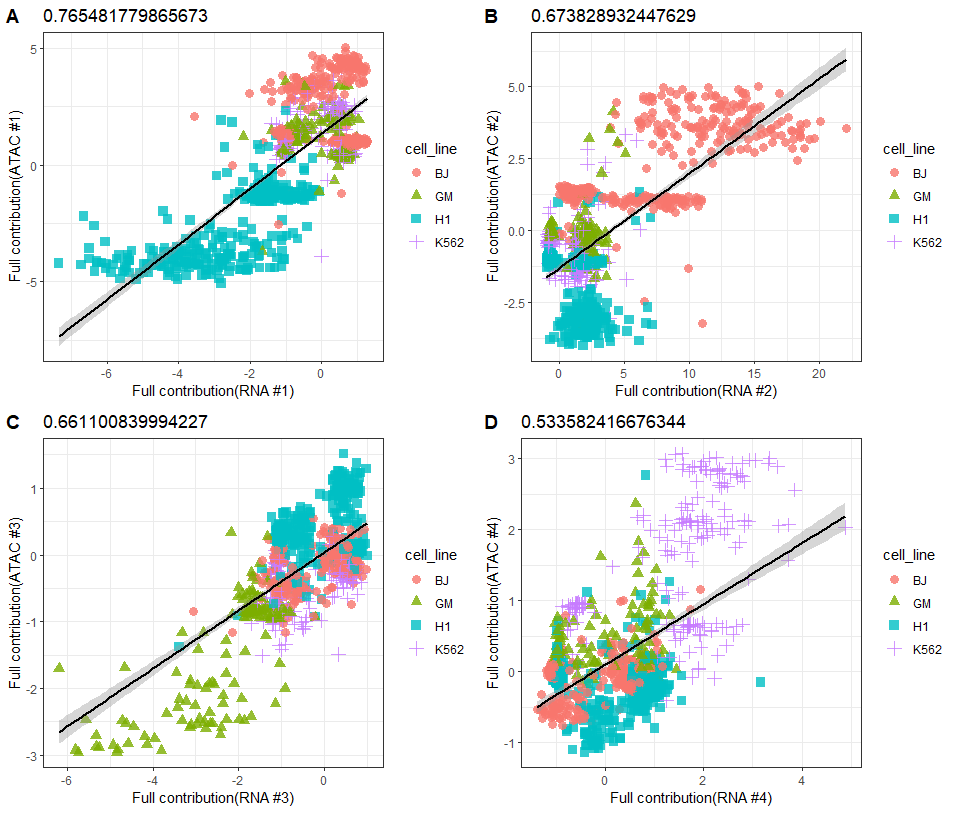 #1
#2
#1
#2
Discreteness from scATAC despite LDA dim. reduction
#3
#4
#3
#4
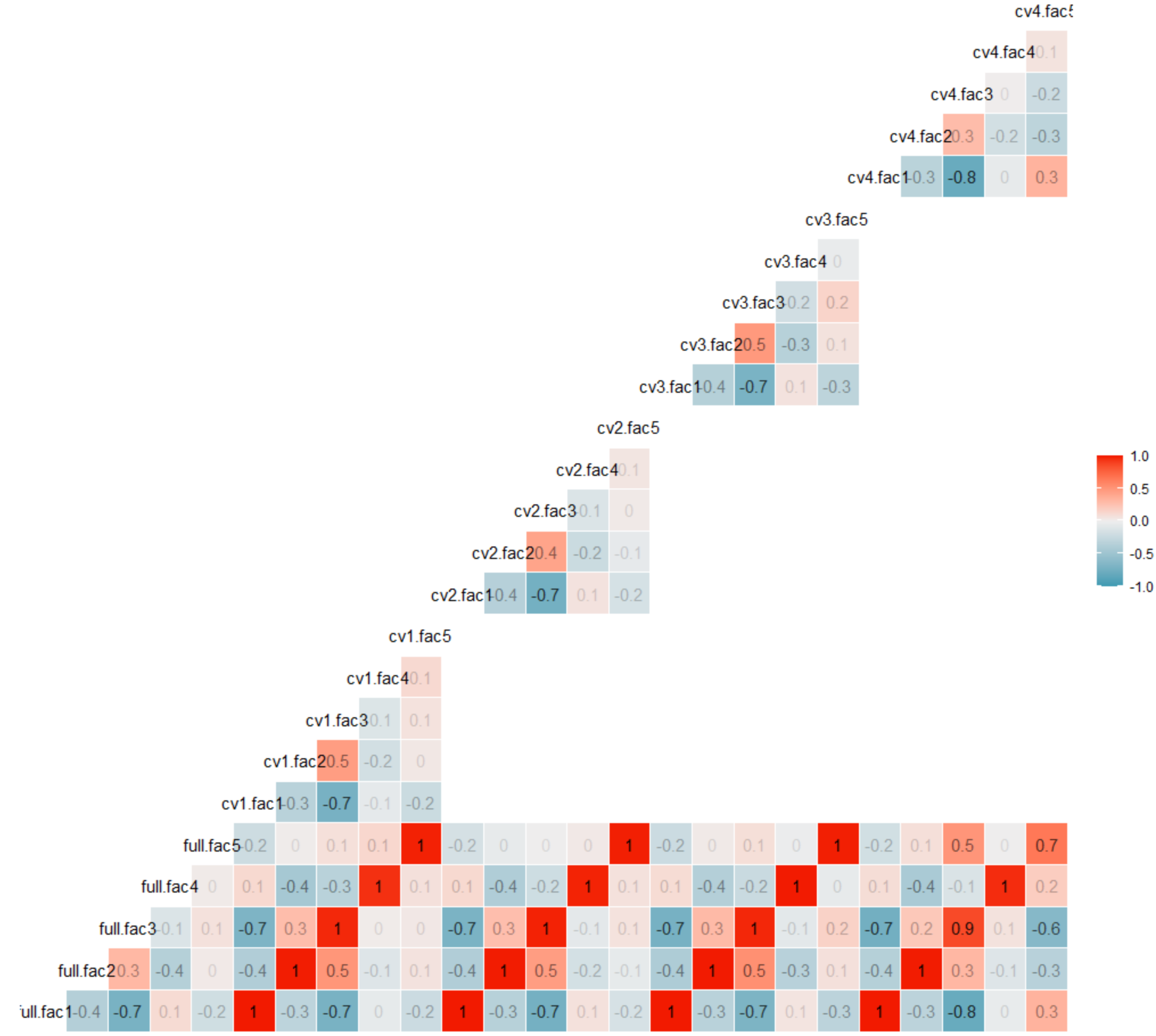 scNMT-seq Comparison plot correlations
Note there are some cross-factor correlations
scRNA
Consistency again strong for scRNA for all 5 factors
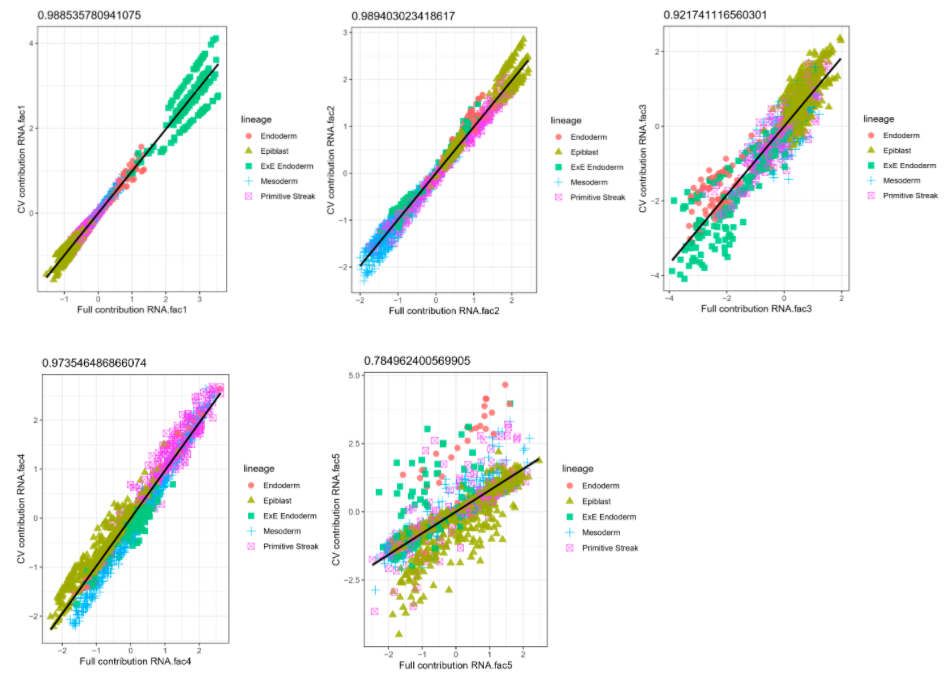 We call these “comparison plots”: CV contributions over the contributions from the full data, for scRNA-seq.
Here, promoter ATAC mostly consistent
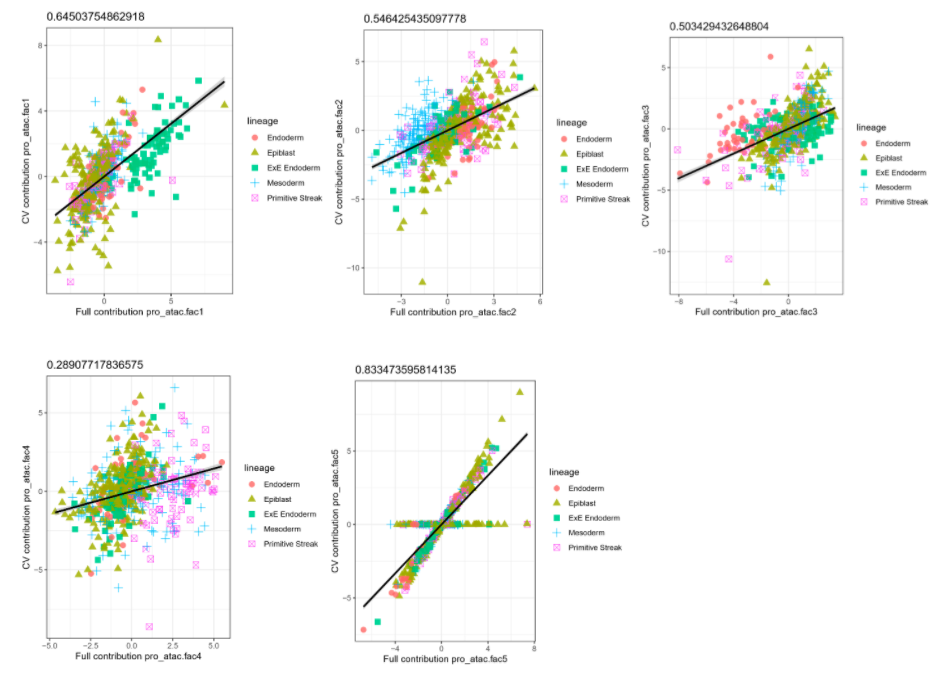 Factor #5 in enhancer methyl.
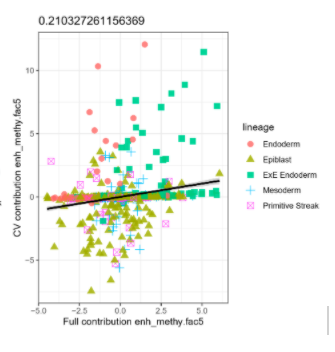 Not as consistent
One fold gets 0’s
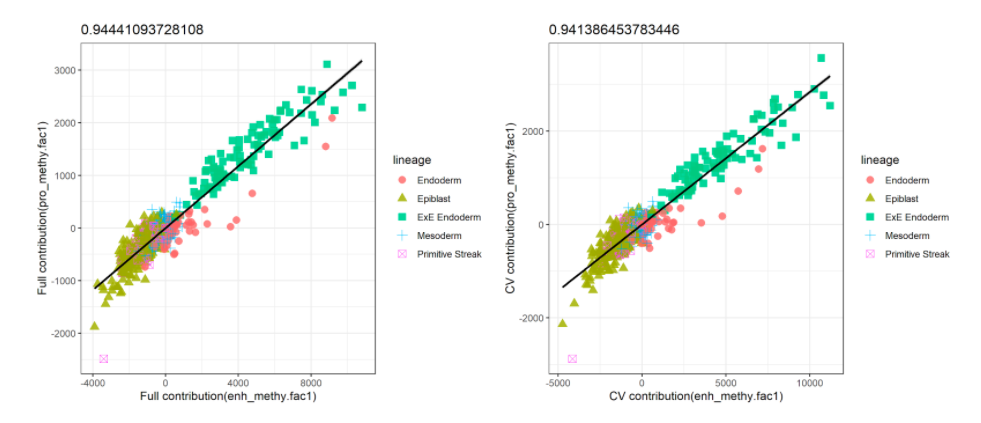 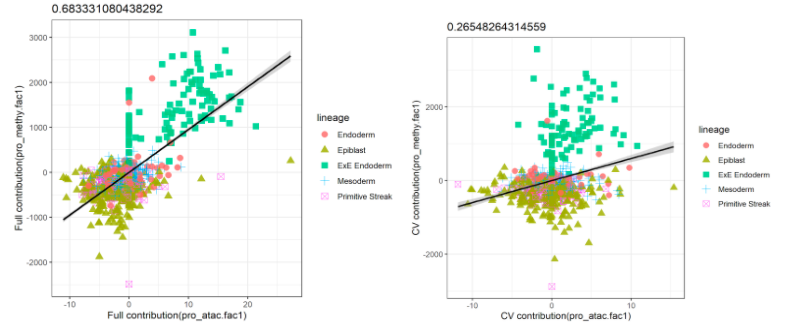 Factor 1
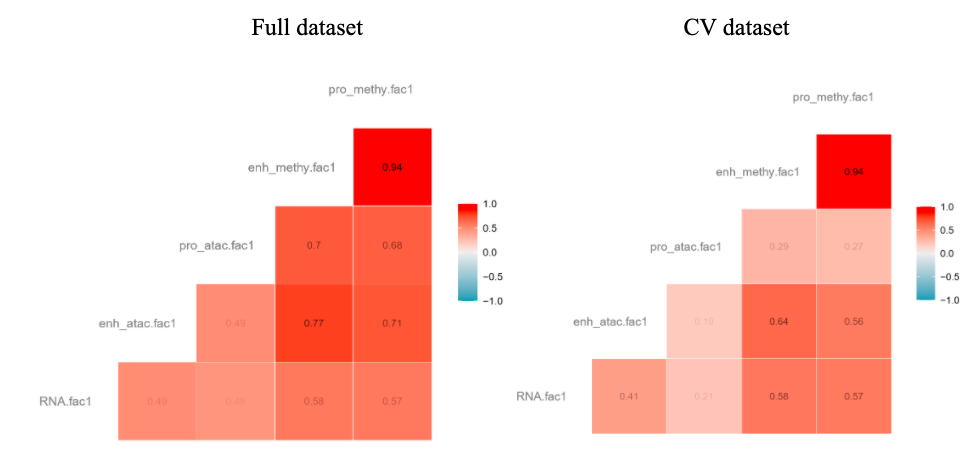 Factor 2
Factor 4
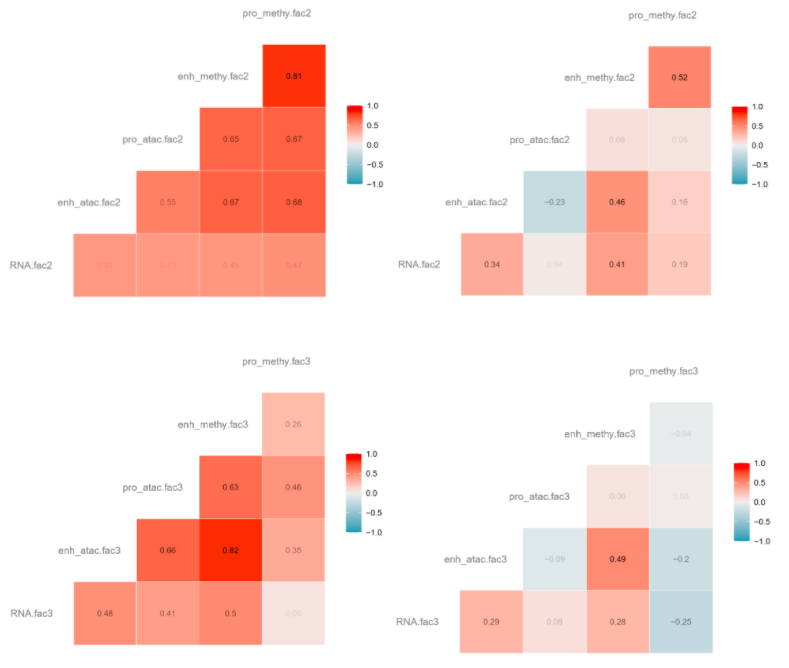 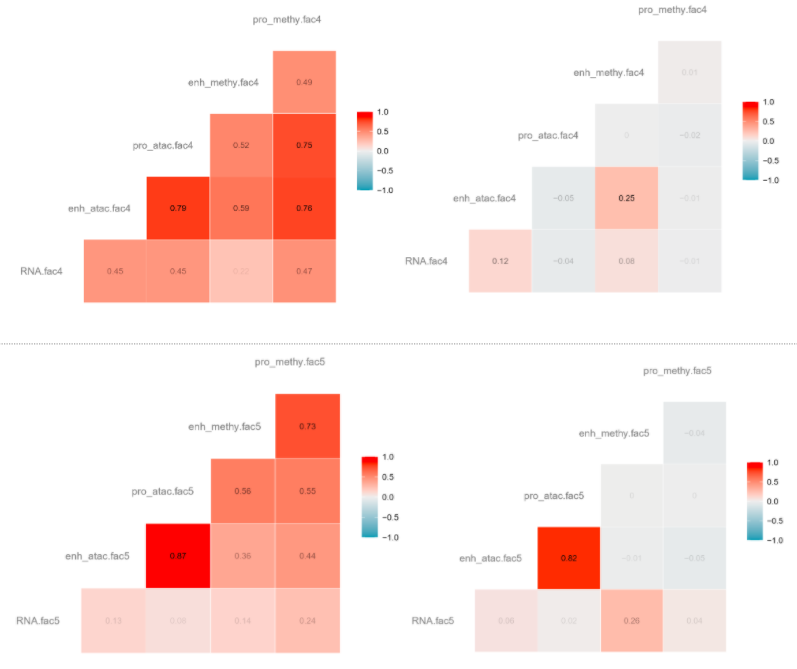 Factor 3
Factor 5
Conclusions so far
In our hands, Sparse mCCA and MOFA(+) don’t overfit too much
Multi-modal data provide a big search space, lots of opportunity to overfit
We like to see correlations / likelihoods in held-out data
Correlations with linear projections easy and fairly fast to evaluate with CV, non-linear perhaps more difficult using this framework
We have plenty of samples and cells, except some lower factors may be driven by pairs of modalities that may be too sparse for this type of evaluation
Automation of matching may be an interesting problem (e.g. run basic CCA on top of the latent factor matrices)
Acknowledgments
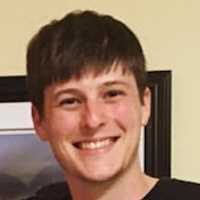 Sean McCabe
Danyu Lin
Wancen Mu
Min-Zhi Jiang
Laura Raffield 
Yun Li
Funding:
The work of SDM was supported by National Institutes of Health grant [T32 CA106209-12]
The work of DYL was supported by NIH grants [P01 CA142538, R01 HG009974]
The work of MIL was supported by NIH grants [R01 HG009125, P01 CA142538, P30 ES010126]
Bulk assessment
Multi-omics methods list:
github.com/mikelove/awesome-multi-omics
SC assessment
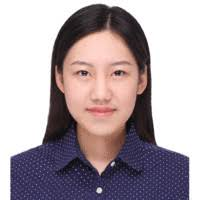 MESA / TopMed